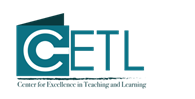 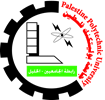 بسم الله الرحمن الرحيم 


بحث اجرائي بعنوان

 أسباب شعور الطلاب بالضجر في محاضرة لمساق تطبيقات برمجية محاسبية 2) )




قسم المحاسبة والتمويل 


اعداد 
اعتدال سياج
فكرة البحث الاجرائي
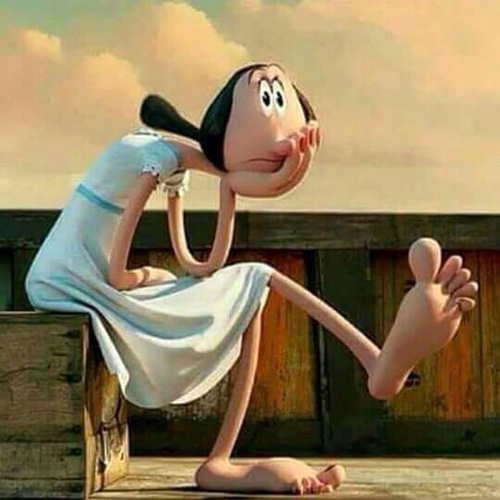 أسباب شعور الطلاب بالضجر في محاضرة لمساق تطبيقات برمجية محاسبية 2) )
كيفية اكتشاف المشكلة
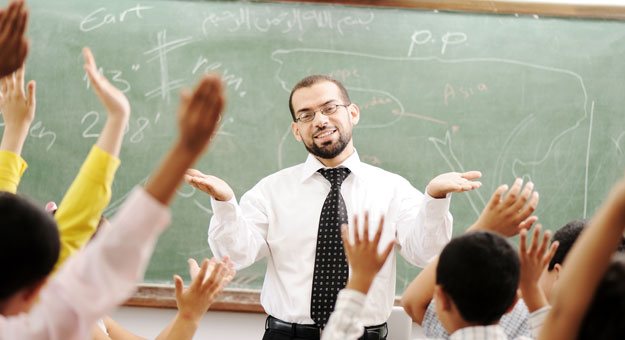 إجابة السؤال الأول
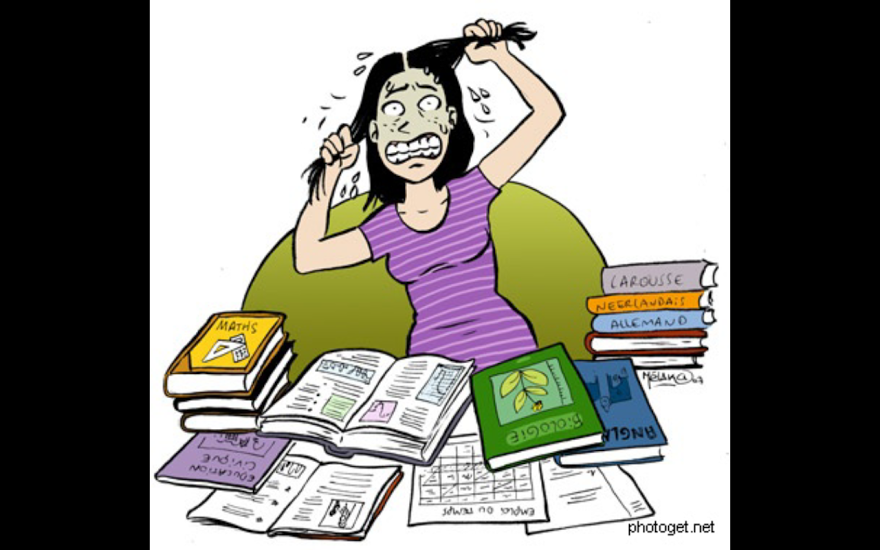 إجابة السؤال الثاني
إجابة السؤال الثالث
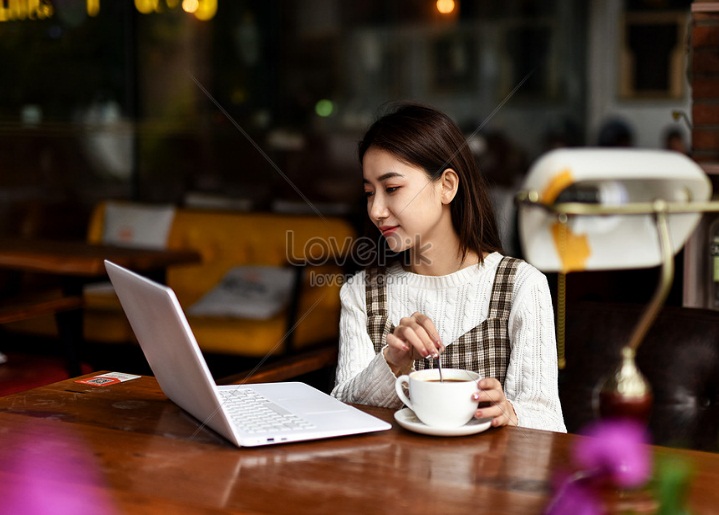 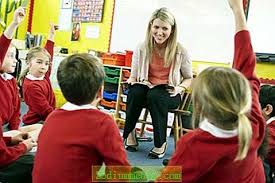 وفي النهاية